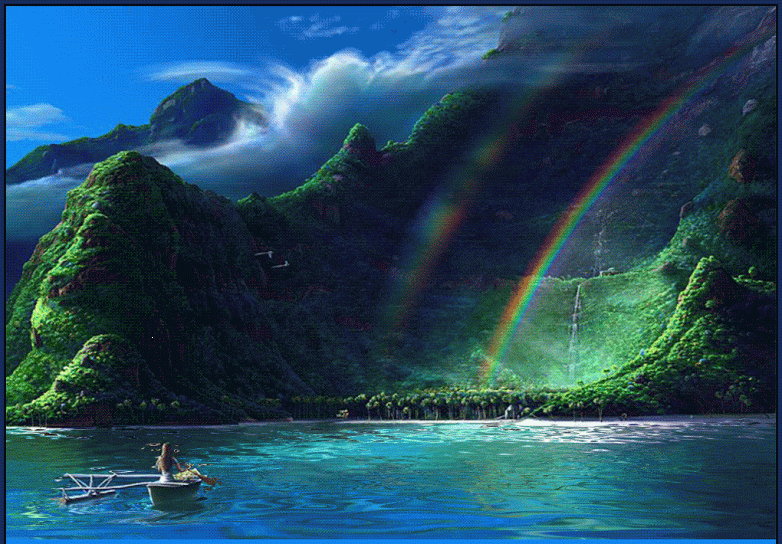 স্বাগতম
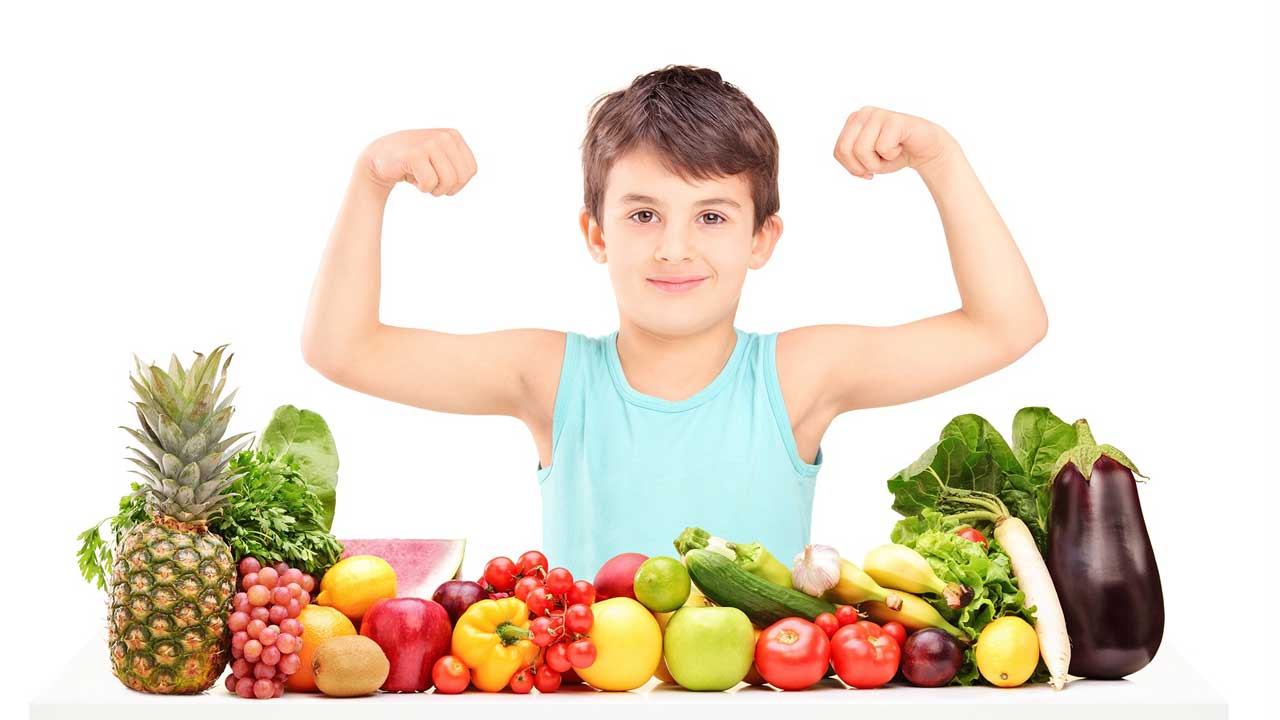 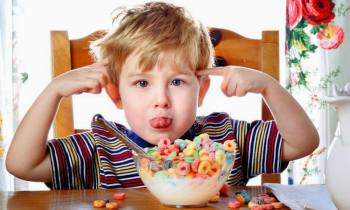 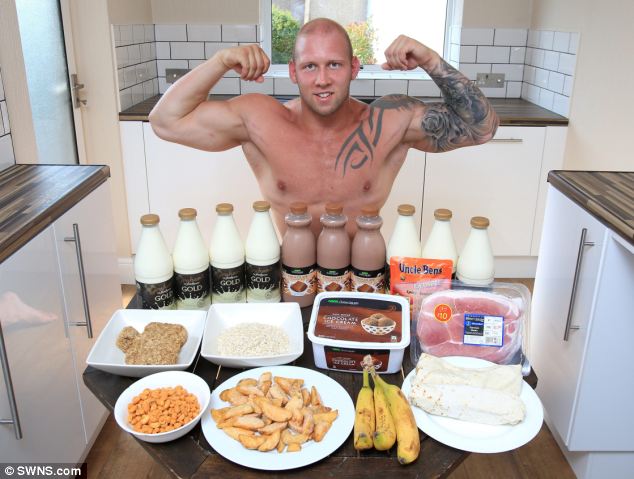 কম পুষ্টিকর খাদ্য
সুষম খাদ্য
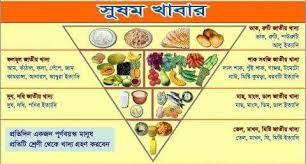 শিখন ফলঃ
আদর্শ খাদ্য পিরামিড ব্যাখ্যা করতে পারবে।

সুষম খাদ্য গ্রহনের নীতিমালা ও বৈশিষ্ট্য ব্যাখ্যা করতে পারবে।
বি এম আই(BMI) ও বি এম আর(BMR)হিসাব করতে পারবে।
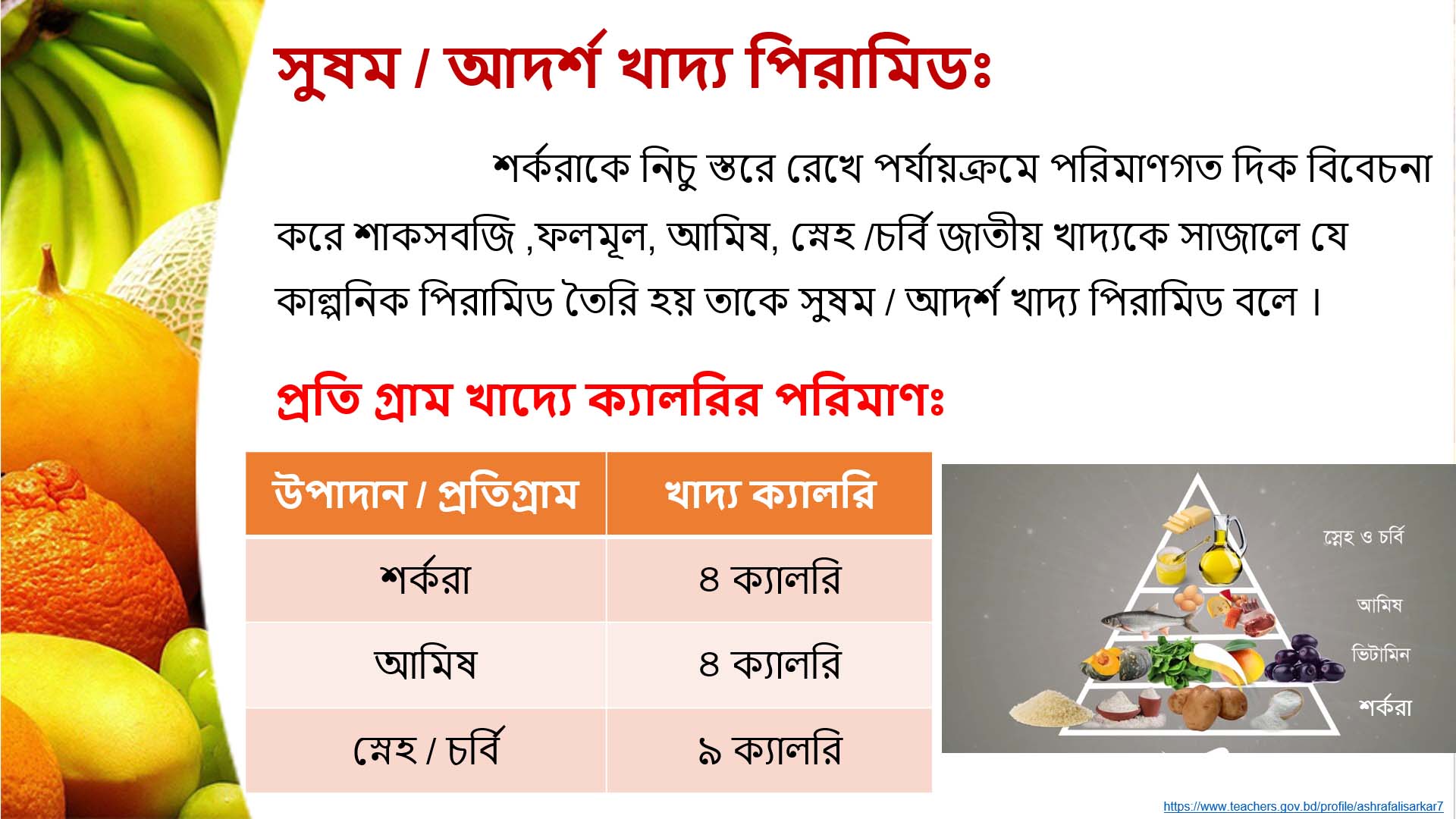 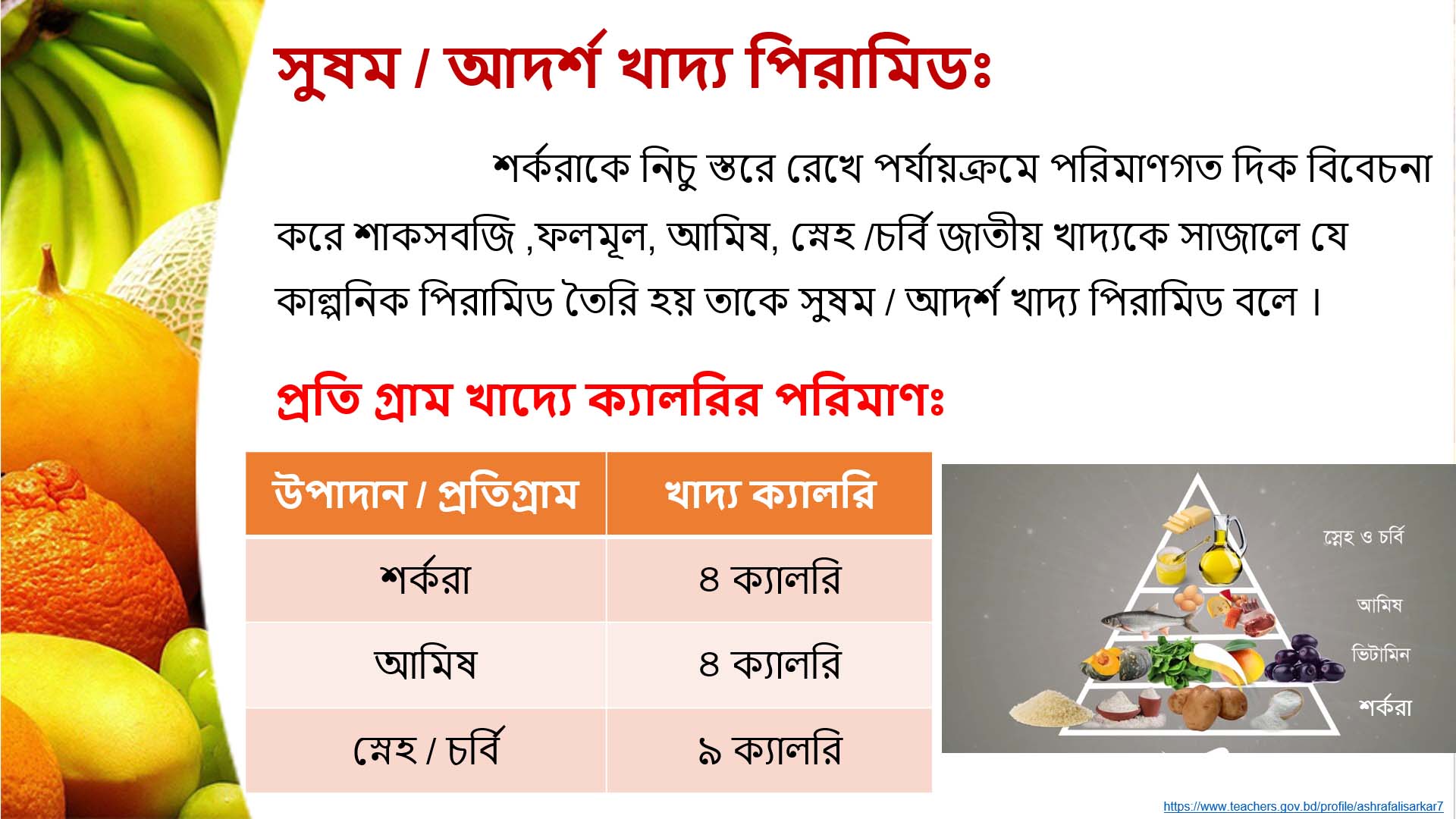 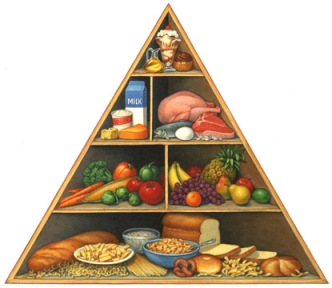 স্নেহ ও চর্বি
আমিষ
ভিটামিন
শর্করা
BMR(Basal Metabolic Rate):
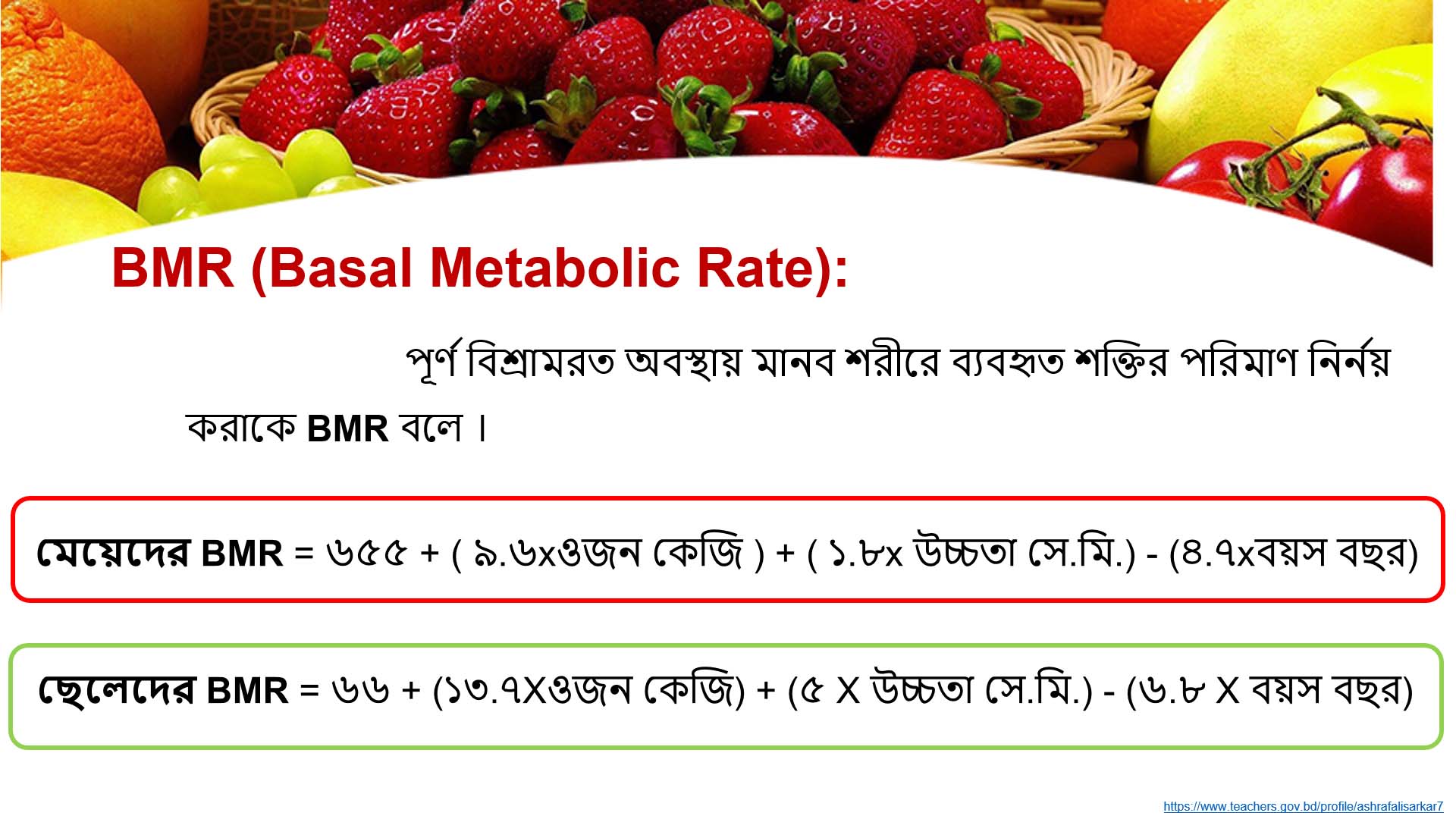 BMR মান নির্নয়ঃএকজন নারীর বয়স 33 বছর,উচ্চতা ১৬৫ সেমি এবং ওজন ৯৪ কেজি  নিচের ছক ব্যবহার করে দৈনিক ক্যালরির চাহিদা বের করি।
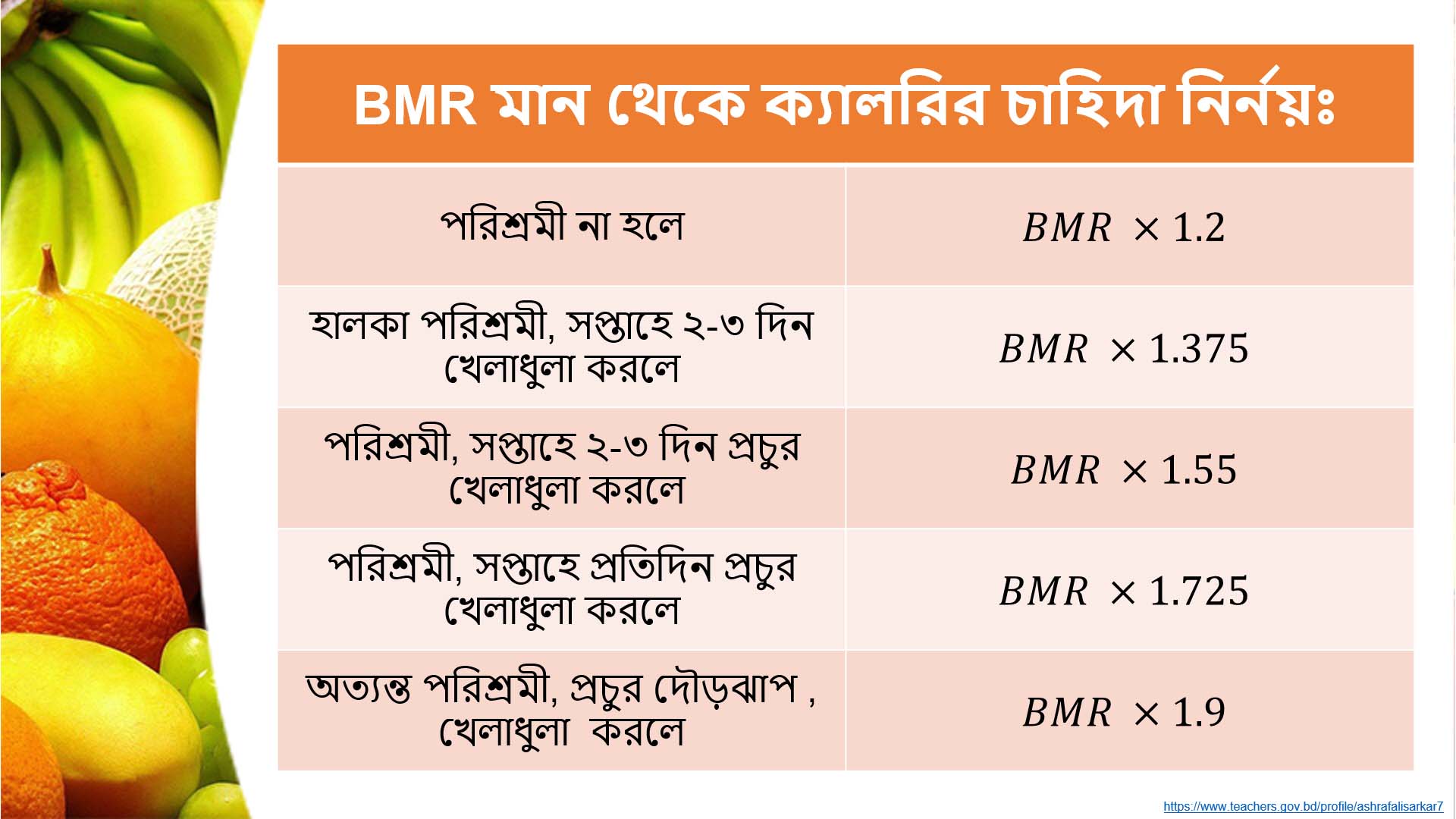 BMI মান নির্নয়ঃউচ্চতা ১.25মি এবং ওজন 50 কেজি  নিচের ছক ব্যবহার করে ব্যাক্তির ওজন স্বাস্থ্যসম্মত কিনা তা বের করি ।
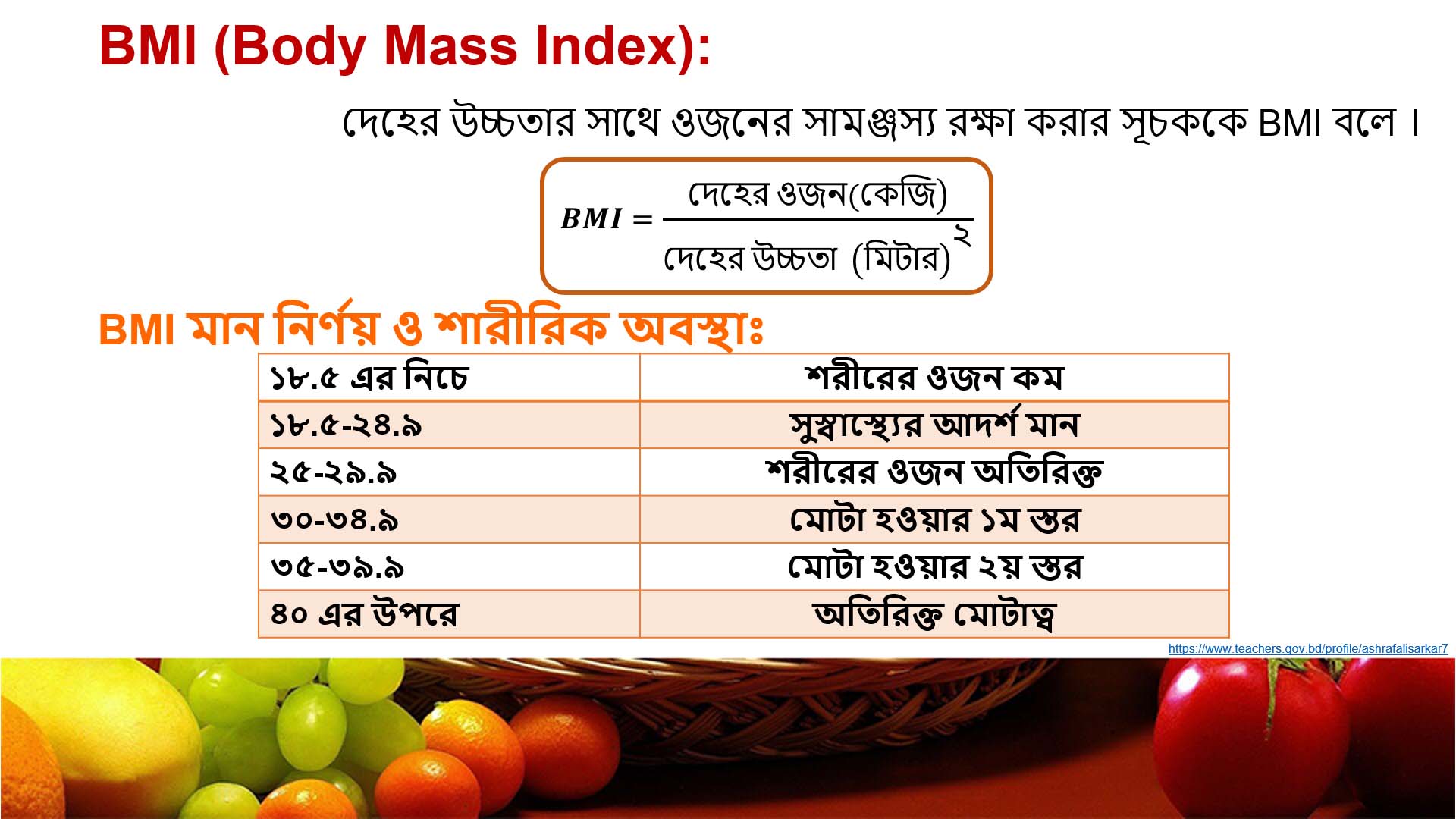 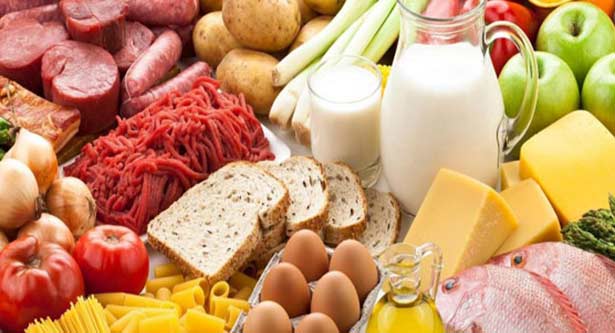 ধন্যবাদ